L1-2 Functional Skills EnglishMobile phones: reading, writing and discussion
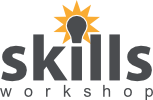 July 2021. Kindly contributed by Nikki Milton, Cambridge Regional College.

Search for Nikki on www.skillsworkshop.org 

Please refer to the download page for this resource on skillsworkshop for detailed curriculum links and related resources. https://www.skillsworkshop.org/resources/mobile_phones

For full use of hyperlinks and other features, this presentation should be run in full screen mode.
Covers many Reformed Functional Skills English content descriptors, including:
[Speaker Notes: July 2021. Kindly contributed to www.skillsworkshop.org by Nikki Milton, Cambridge Regional College.]
Mobile Phones
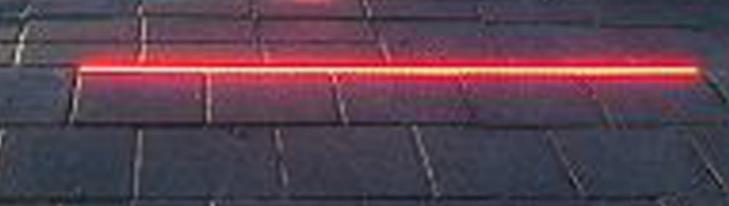 What can you see in the picture?
What is the purpose of this?
What do you think of when you hear the word ‘smobie’?
#smombie
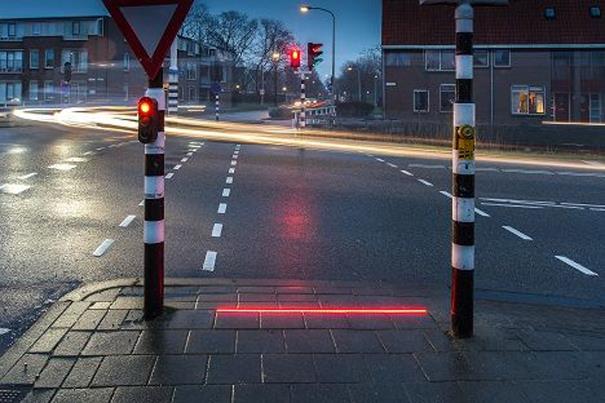 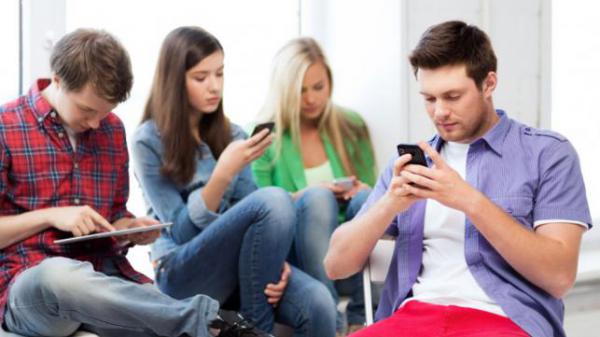 [Speaker Notes: July 2021. Kindly contributed to www.skillsworkshop.org by Nikki Milton, Cambridge Regional College.]
#smombie
Mobile Phones
Being a petextrian can be fatal!
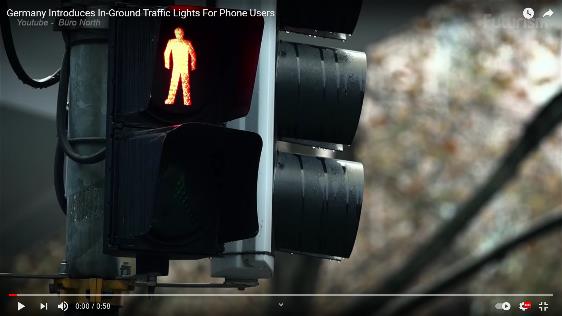 A small city in southern Germany may be the first place in the world to introduce in-ground traffic lights.

The move by authorities in Augsburg comes in response to distracted smartphone users increasingly putting themselves at risk by not looking up while crossing roads.

In March 2016, a 15-year-old girl died after being struck by a tram as she was crossing at a red light.

Local media reported that she was looking at her phone and listening to music through headphones when she was hit.

The flashing LEDs have been installed at two crossings in the city where university students frequently access public transport.

Authorities will monitor the lights before deciding whether to roll them out across the rest of the city, a spokeswoman told German broadcaster NTV.
Have you ever walked
Nearly 3,500 pedestrians in Australia are seriously injured each year.
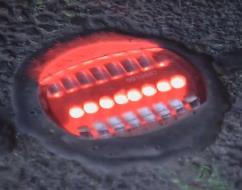 “Whilst this may be the first example of traffic signals specifically targeting those glued to their screens, Augsburg is not the first city to take action in response to distracted mobile phone users.”
A shopping mall in Liverpool introduced pedestrian fast lanes last year, so that "pavement hoggers" and "dawdling pedestrians" did not get in the way of others.
Video source: https://www.youtube.com/watch?v=NN7Nh1KacSQ 
Text source: https://www.abc.net.au/news/2016-04-27/german-town-introduces-in-ground-traffic-lights-for-pedestrians/7363414
[Speaker Notes: July 2021. Kindly contributed to www.skillsworkshop.org by Nikki Milton, Cambridge Regional College.]
Mobile Phones
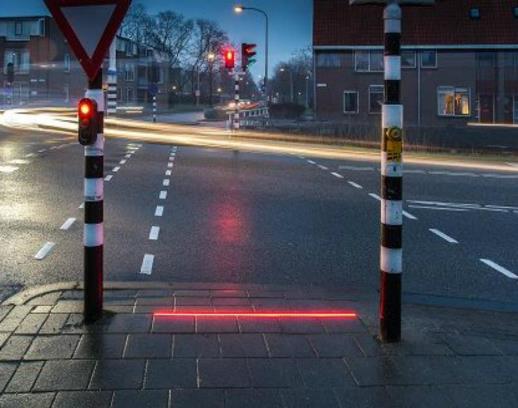 A town in the Netherlands is trialling special pavement lights designed to help smartphone users cross the road safely.

The LED strips have been embedded into the ground at a pedestrian crossing in Bodegraven, close to three schools.

The hope is that they’ll catch the eye of pedestrians who are too distracted by their smartphones to bother looking at the road, telling them when to cross and when not to cross by either glowing green or red, depending on the traffic light signals.
“Social media, games, WhatsApp and music are major distractions in traffic,” said councillor Kees Oskam. “We may not be able to change this trend, but we can anticipate problems.”
TRAFFIC LIGHTS BUILT INTO PAVEMENT
The system, called +Lichtlijn (+Lightline), was developed by local firm HIG Traffic Systems, and has attracted criticism from the Dutch Traffic Safety Association, VVN.
FOR SMARTPHONE-USING
“It's not a good idea to help mobile phone users look at their phones,” said VVN’s Jose de Jong.
PEDESTRIANS IN NETHERLANDS
“We don't want people to use phones when they're dealing with traffic, even when walking around. People must always look around them, to check if cars are actually stopping at the red signals.”
According to DutchNews, a VVN spokesman accused the system of “rewarding bad behaviour”.
HIG plans to roll +Lichtlijn out more widely if the trial proves successful.
#smombie
Text Source: https://www.independent.co.uk/life-style/gadgets-and-tech/news/traffic-lights-pavement-smartphone-users-look-down-dutch-pedestrians-netherlands-a7584081.html
[Speaker Notes: July 2021. Kindly contributed to www.skillsworkshop.org by Nikki Milton, Cambridge Regional College.]
Mobile Phones
Are we rewarding smobie bad behaviour?
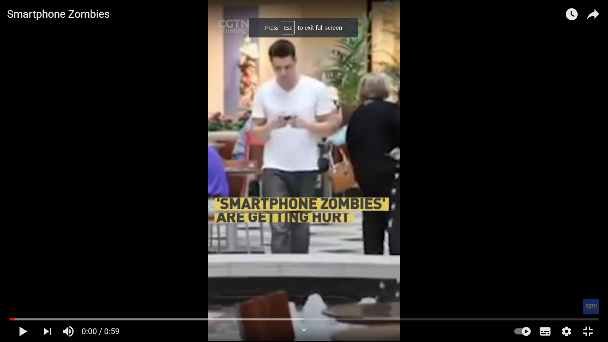 #smombie
[Speaker Notes: July 2021. Kindly contributed to www.skillsworkshop.org by Nikki Milton, Cambridge Regional College.]
#smombie
Mobile Phones
Should walking and texting on the streets be banned?
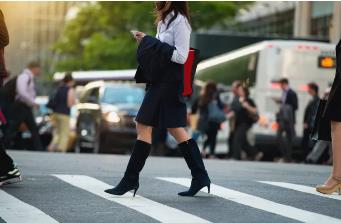 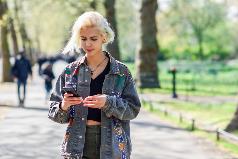 “It's one of the most annoying things in the modern city. You're on the pavement stuck behind a dawdling walker, whose attention isn't even on the street ahead. Instead their head is tilted downwards, eyes firmly locked on their smartphone.”
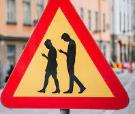 Will Rogers (actor) famously wrote, "You can't legislate intelligence and common sense into people." And yet, several cities and states are considering doing just that when it comes to people who walk while texting.
A law passed in Honolulu allows police officers to fine pedestrians between $15 and $99 for staring at their phone while crossing a street.
Farther north in Ontario, under the proposed “Phones Down, Heads Up Act," pedestrians can be fined if caught crossing the road while holding and using a phone or any other type of communication device. Fines start at $50 for the first offence. The bill, nicknamed the "zombie law," passed in March 2018.
The town of Montclair, California, took it one step further and passed a law in January 2018 making it illegal to talk, text or have earbuds plugged into your phone when crossing the street. For first-time offences, people will be given a warning. After that, the fine is $100.
This movement to legislate distracted walking has a purpose: Pedestrian fatalities are on the rise. According to the National Safety Council, there were 5,987 pedestrian fatalities in 2016 — the highest number since 1990 and a 9% increase over 2015.
Text Source 1: https://www.treehugger.com/texting-while-walking-should-it-be-banned-4863863           Text Source 2:  https://www.gov.uk/using-mobile-phones-when-driving-the-law
[Speaker Notes: July 2021. Kindly contributed to www.skillsworkshop.org by Nikki Milton, Cambridge Regional College.]
Mobile Phones
Cause for concern…
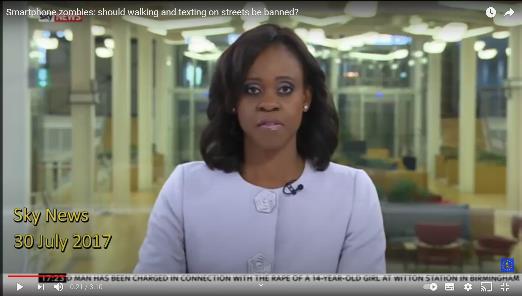 In 2019, cyclist Robert Hazeldean was made to pay compensation to a woman he was involved in a collision with. Robert was on his bicycle and the woman was walking and texting on her phone.
The judge in the case decided that both parties were to blame, but Hazeldean had to pay compensation because he hadn’t entered a counterclaim against the pedestrian. A crowdfunding campaign was organised to raise money for Hazeldean’s legal fees.
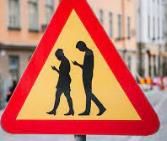 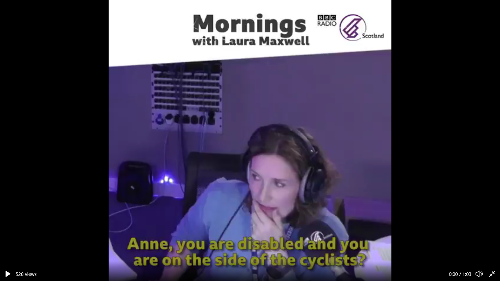 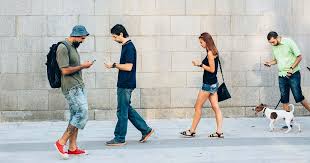 #smombie
Scientists say humans ‘evolved’ to cope with walking and texting. (From 2015)
Video Source:  https://www.youtube.com/watch?v=oUOcQMYS8EI&t=31s 
Text Source: https://www.bbc.co.uk/programmes/articles/2hg9gPbWsKnWXjJJc8lrl3L/should-texting-on-your-phone-while-walking-be-made-illegal
[Speaker Notes: July 2021. Kindly contributed to www.skillsworkshop.org by Nikki Milton, Cambridge Regional College.]
#smombie
Mobile Phones
Whether laptops should be allowed in the classroom may be a bit more nuanced, as some students prefer to take notes on their computer.  However, the temptation for distraction is large. Most students using a computer in class spend considerable time on activities not related to taking notes, and furthermore identified a negative correlation between student success in class and in-class laptop use.
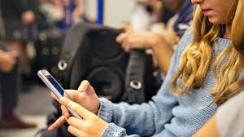 What is worse is that mobile device usage is distracting to neighbouring students.  In several surveys, students have reported that texting is distracting to nearby students.  A study on laptops in a simulated classroom found that students in the vicinity of another student who was multitasking on a laptop during class scored worse on a test than those who were not near multitaskers.  While cell phone screens are smaller—and thus perhaps less distracting—than a laptop, one could reasonably expect that a similar phenomenon of distraction applies to cell phones.
Broadly, we are not wired to multitask well and using cell phones during class is no exception. Several studies have compared students who texted during a lesson versus those who did not.  Those who texted frequently took lower quality notes, retained less information, and did worse on tests about the material. Students themselves realise that mobile phone usage does not promote learning; in one survey, 80% of students agreed that using a mobile phone in class decreases their ability to pay attention.
Finally, what is the answer? So, students are on Facebook instead of hanging off their teacher’s every word. Or shopping on Amazon. Or watching the latest viral video. There's a solution: incorporate social media into lessons. Crowd sourcing questions using social media and see what your friends know about a topic. Being quizzed using clickers before and during lessons.  Most importantly, digital tools must be accessible to different students.
On the other hand, smart phones and other mobile devices can be used for positive purposes in the classroom.  For example, teachers might choose to employ a variety of applications, which can be accessed by mobile devices.  These applications encourage class participation and provide teachers with instantaneous feedback about learning.
Text Source: https://bokcenter.harvard.edu/technology-and-student-distraction
[Speaker Notes: July 2021. Kindly contributed to www.skillsworkshop.org by Nikki Milton, Cambridge Regional College.]